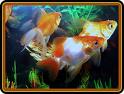 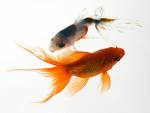 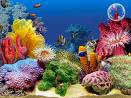 Аквариумные рыбки
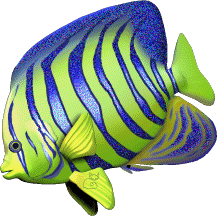 Подготовила:
Е.А. Абрамова
На окошке пруд,В нём рыбёшки живут.У стеклянных береговНе бывает рыбаков.
АКВАРИУМ – “аква” по гречески означает вода. Искусственный водоём, предназначенный для содержания рыб, других водных животных и растений.
Все что нужно для обитателей аквариума
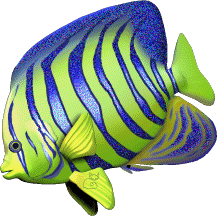 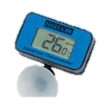 Термометр
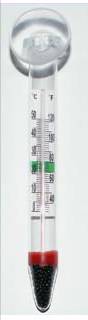 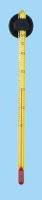 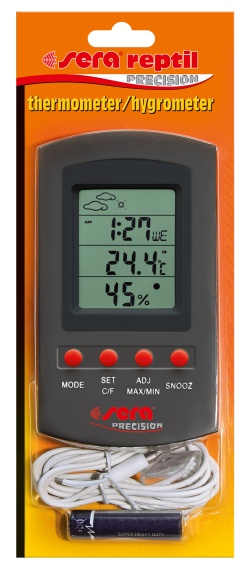 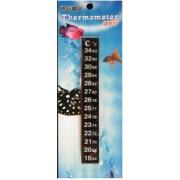 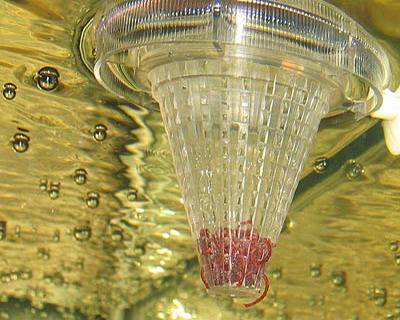 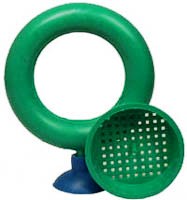 кормушки
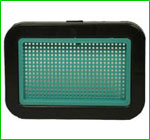 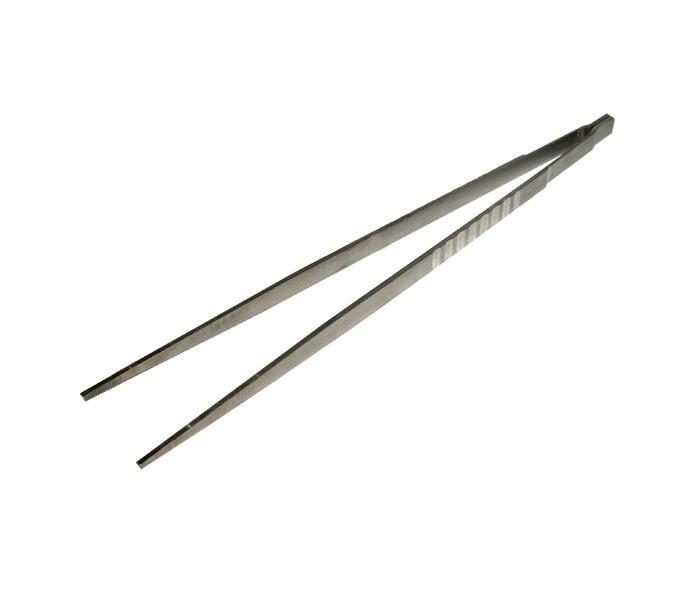 пинцет
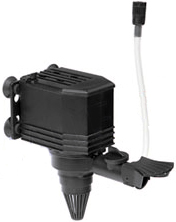 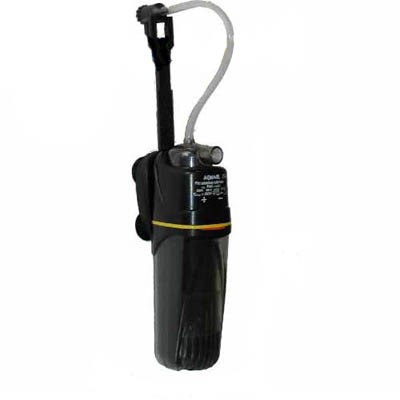 Помпа
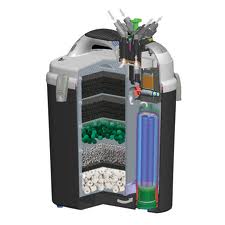 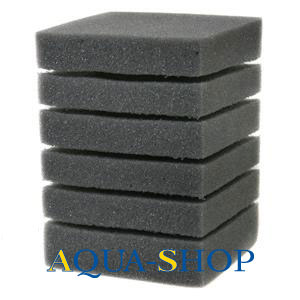 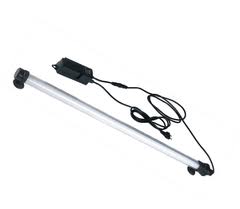 Подсветка
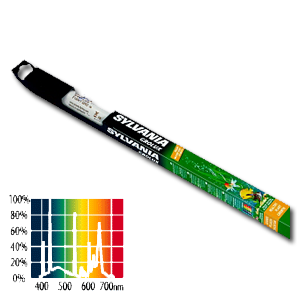 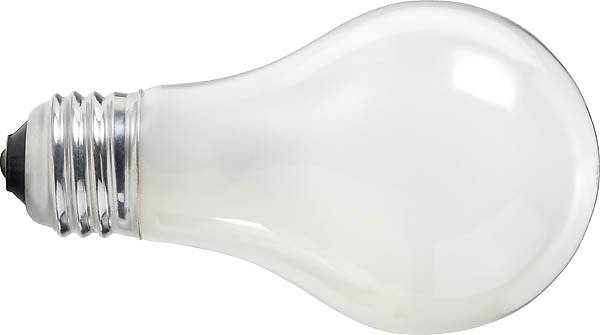 Инвентарь для замены воды
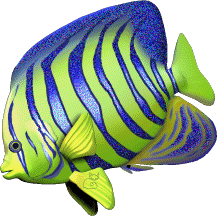 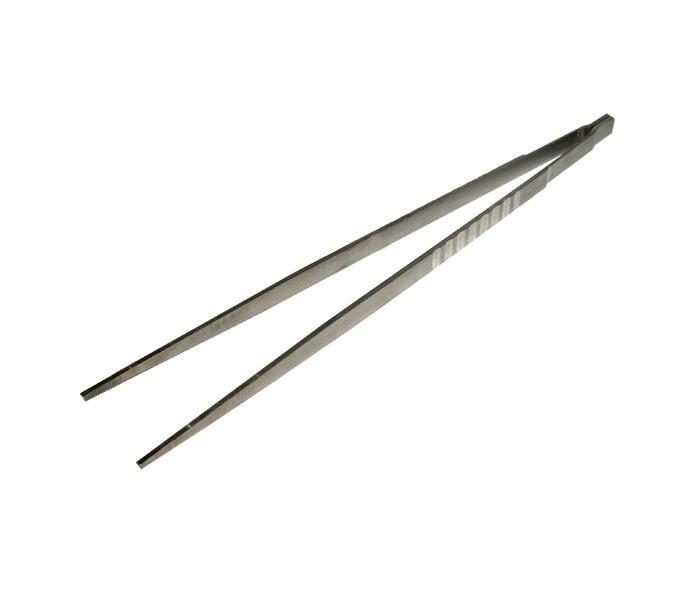 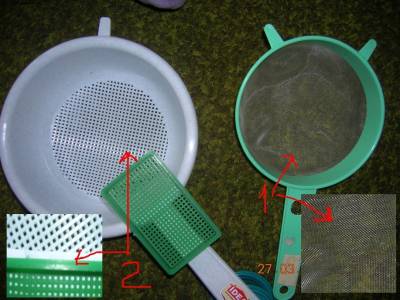 сито
пинцет
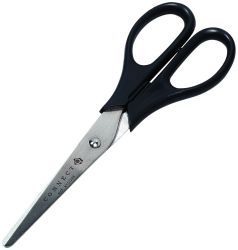 ножницы
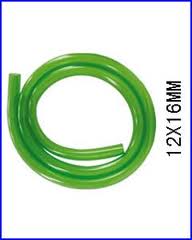 шланг
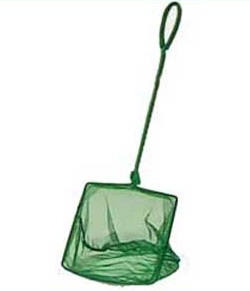 грязеотсос
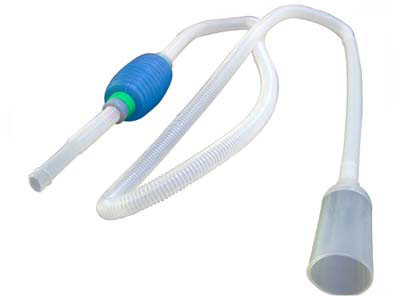 сачок
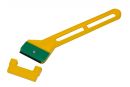 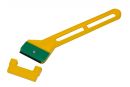 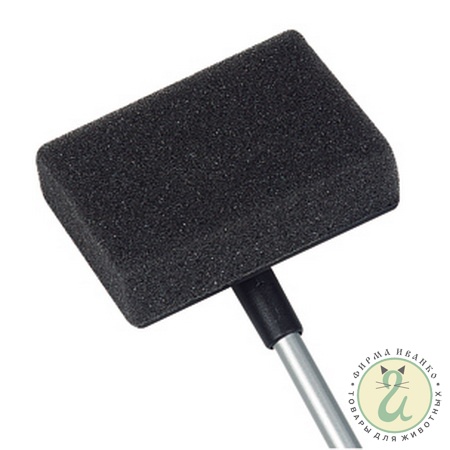 губка
скребок
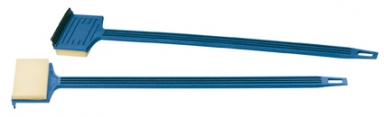 Скребок и губка в одном исполнении
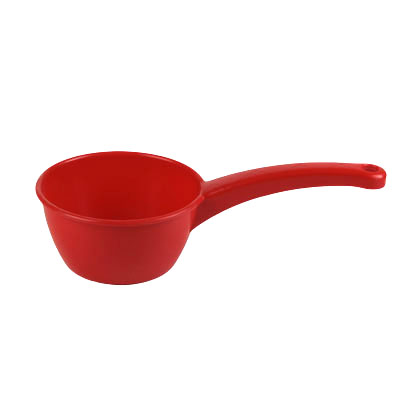 Ёмкости для воды
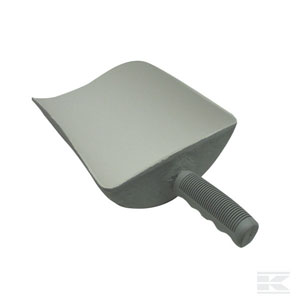 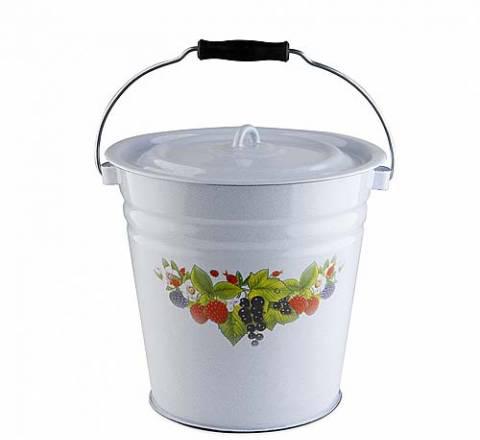 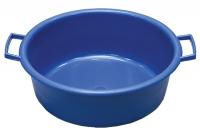 Обитатели аквариума
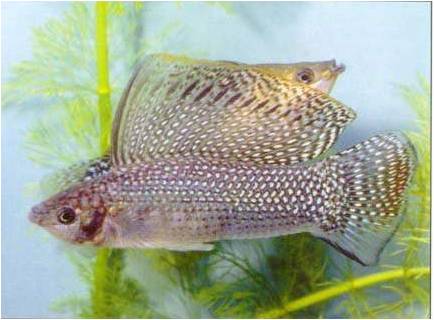 В воде  живём,
Без воды пропадём.
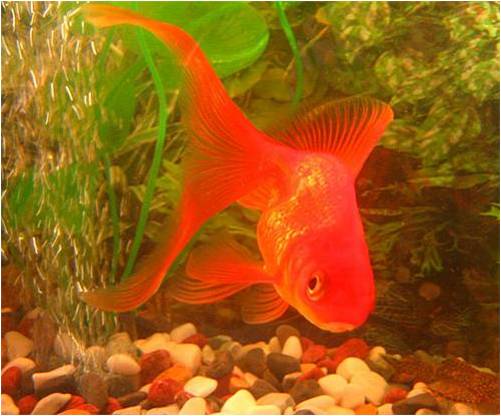 Я по земле не хожу,
Вверх не гляжу,
Гнезда не завожу,
А деток вывожу.
Аквариумные рыбки
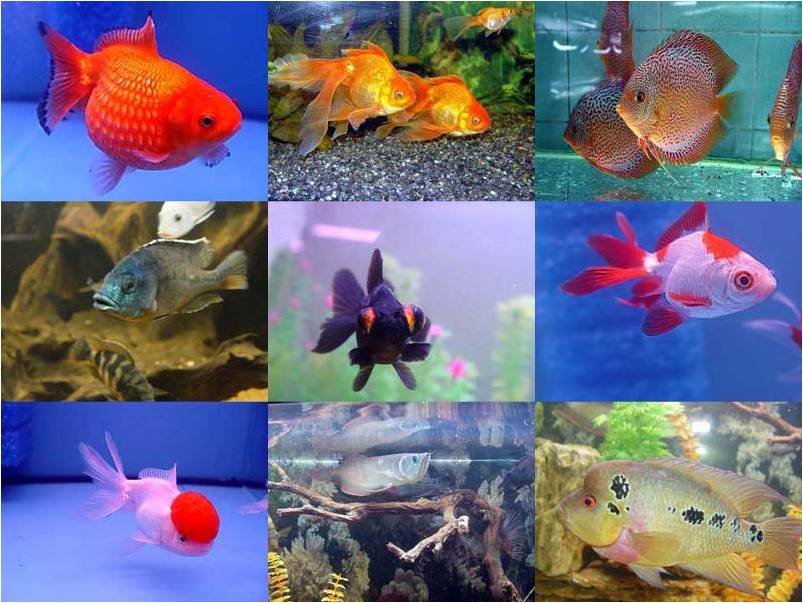 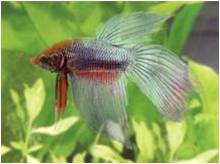 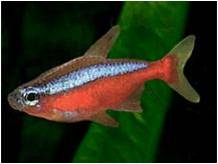 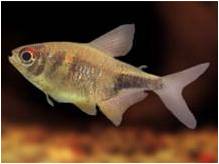 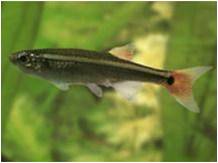 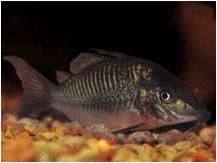 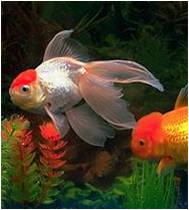 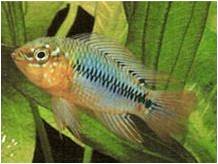 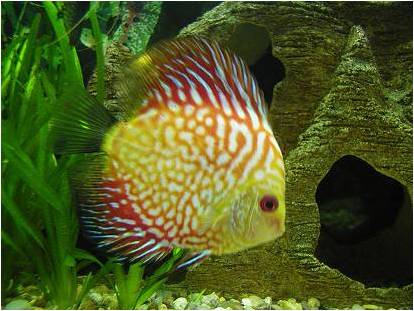 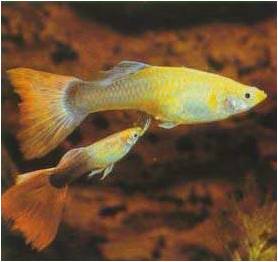 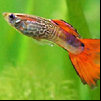 ГУППИ– один из наиболее распространённых и любимых аквариумных рыбок (видов). С помощью человека гуппи распространились по всему земному шару. Длина тела самцов до 3 см, самок – 5 см. Окраска тела и плавников каждого самца индивидуальна и состоит из узора чёрных и цветных пятен. Есть несколько видов гуппи. Самки имеют полное брюшко и окрашены однотонно в серые, коричневые тона. Плавники прозрачны. Содержать гуппи может каждый, они очень неприхотливы.
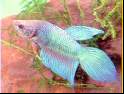 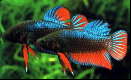 БОЙЦОВАЯ РЫБКА ИЛИ ПЕТУШОК: размер 6 см, окраска гладкая красная, синяя, лиловая, зелёная, жёлтая, белая, чёрная или комбинация этих цветов. Самец крупнее и очень яркий. Самка мельче, бледнее самца. Самка может откладывать до 600 икринок. В неволе рыбки живут до двух с половиной лет.
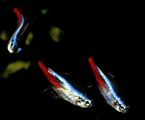 НЕОНОВАЯ РЫБКА относится к самым популярным обитателям аквариума. Эти амазонские красавцы привлекают прежде всего своей великолепной окраской. Спинка тёмно – зелёная, брюшко  желтовато – белое. Через всё тело полоса, светящаяся зелёным “неоновым” светом. Самка откладывает до 400 икринок.
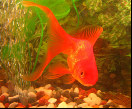 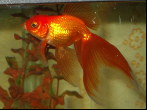 ЗОЛОТЫЕ РЫБКИ- одомашненная версия серебряного карася, которую привезли в Европу в семнадцатом веке, как результат работ китайских селекционеров. Максимальный размер золотой рыбки –
 59 см, максимальный вес – 4.5 кг. Рекорд продолжительности жизни золотой рыбки составляет 49 лет, хотя обычно она живет до 20 лет, а в условиях аквариумного содержания от шести до восьми лет.
Водоросли
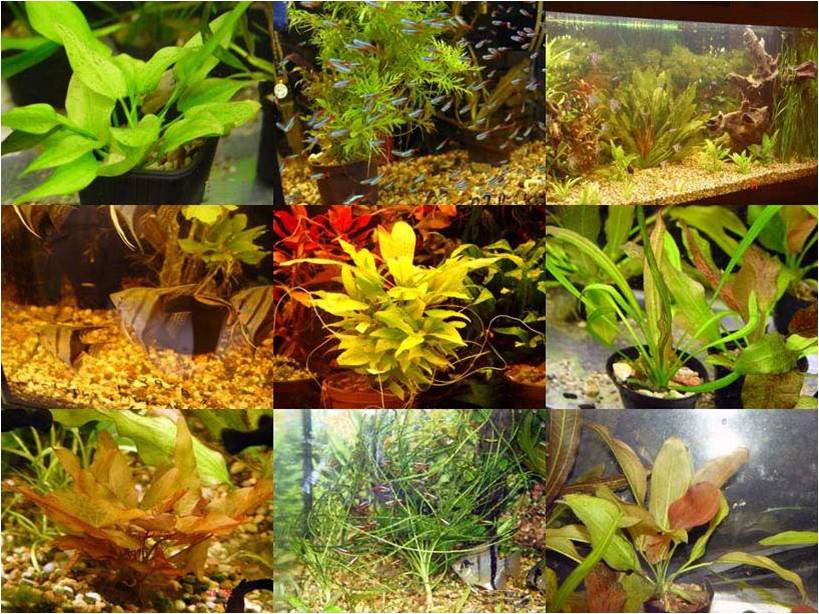 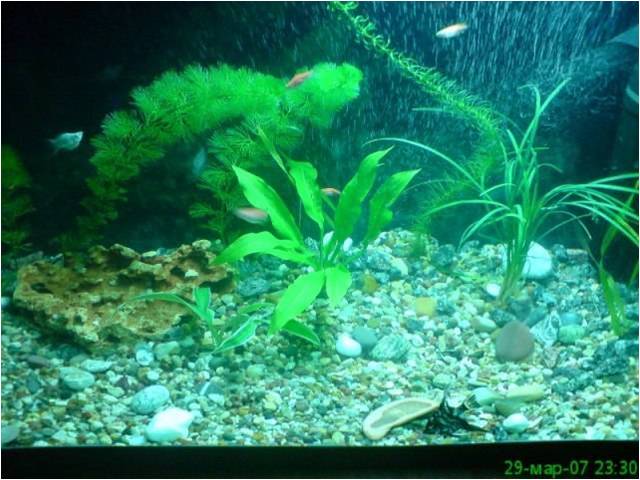 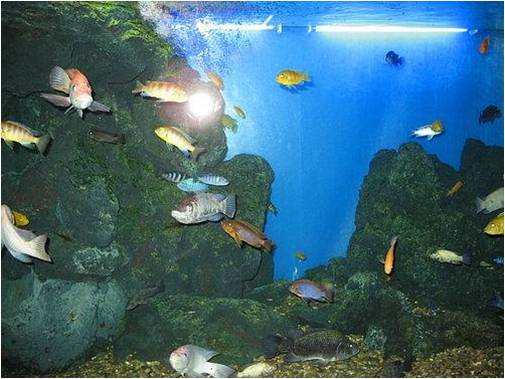 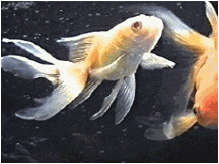 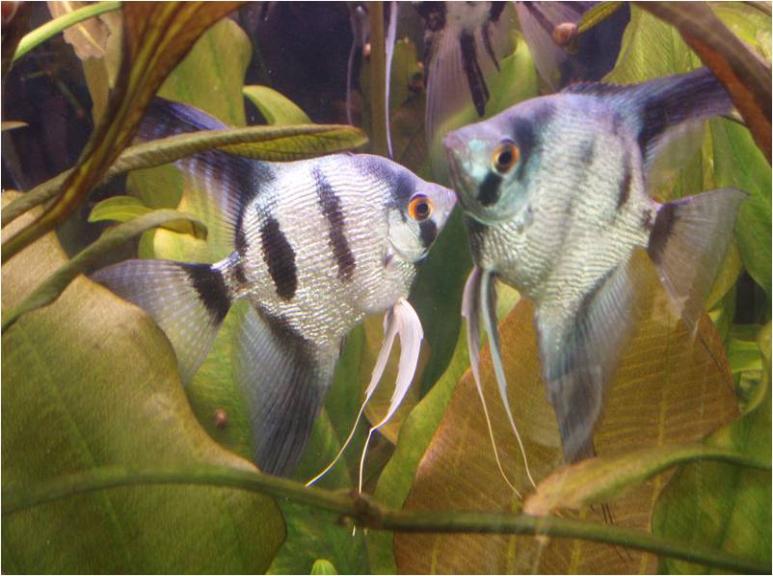 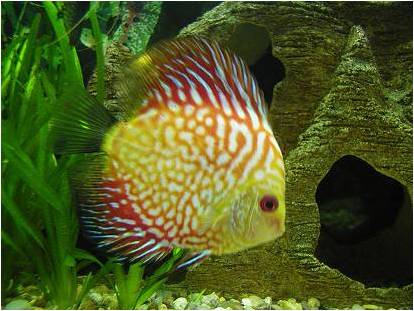 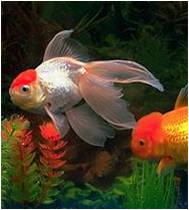 Конец
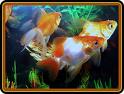